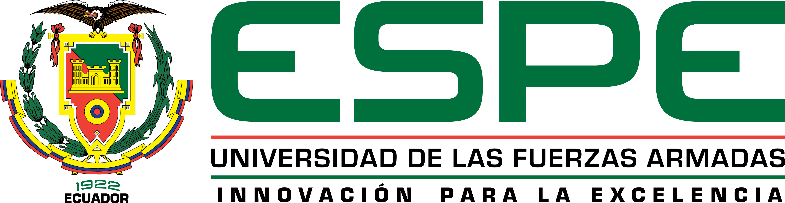 MECANISMO DE AUTENTICACIÓN HÍBRIDO BASADO EN CONTRASEÑA GRÁFICA Y DESCARTABLE
Autor: Daniel Arcentales
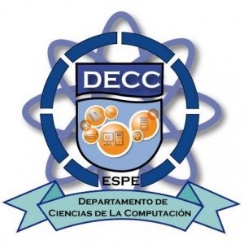 Agenda
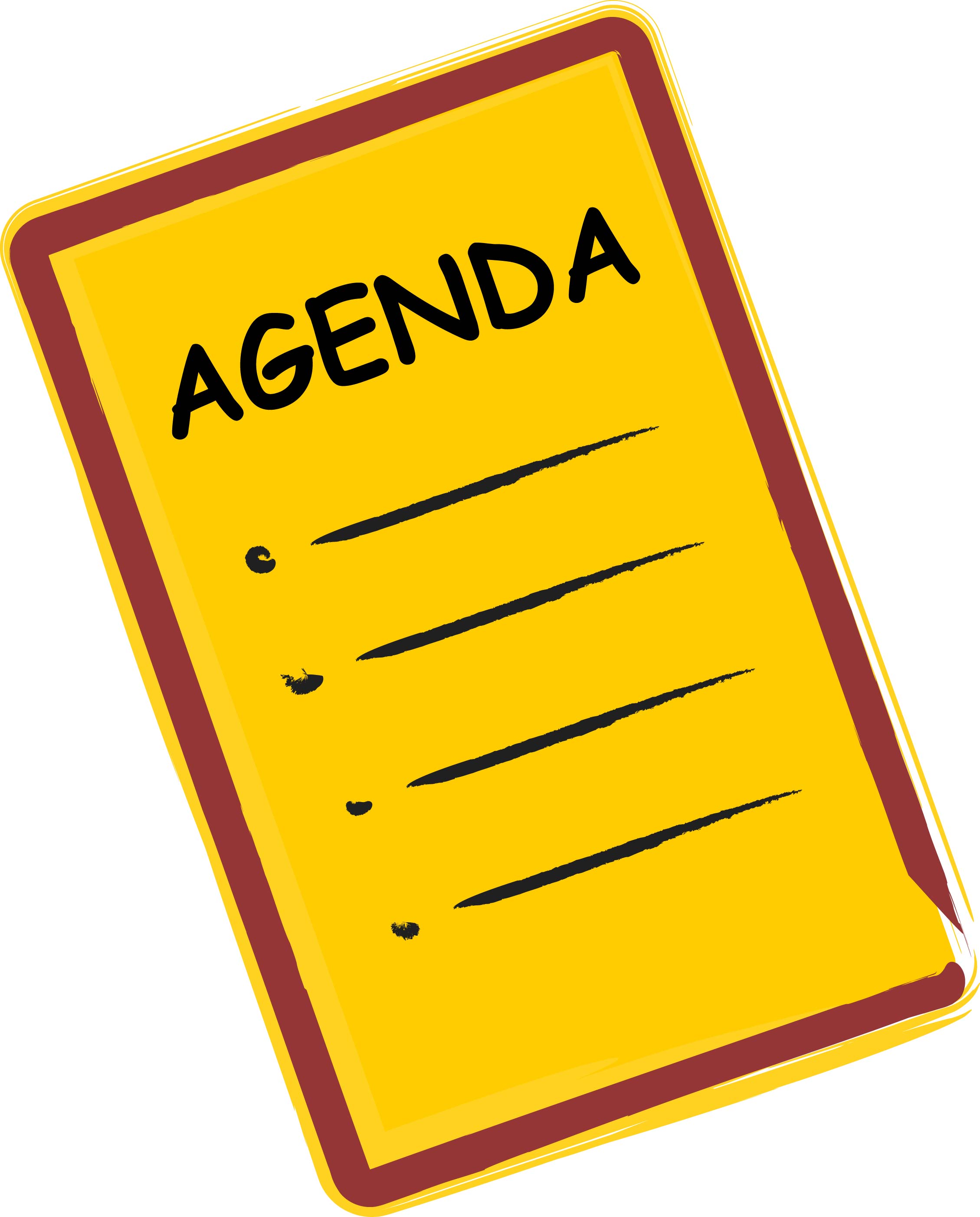 Introducción
Planificar y actuar
Evaluación de seguridad y usabilidad
Conclusiones
Recomendaciones
Líneas de trabajo futuro
Introducción - Antecedentes
Autenticación
Diferentes métodos.
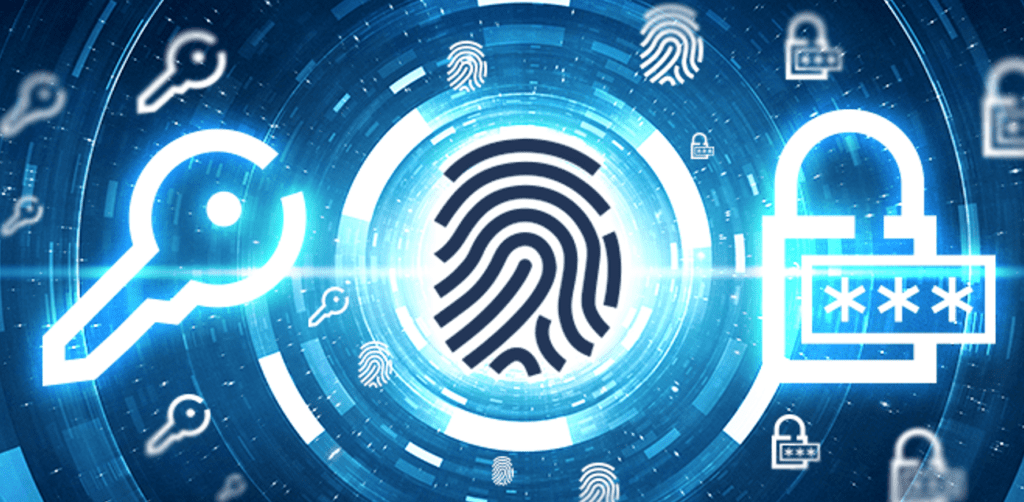 [Speaker Notes: de autenticación dentro de los sistemas de información siempre se ha presentado como un problema de alto riesgo 
diferentes métodos,]
Introducción – Problemática
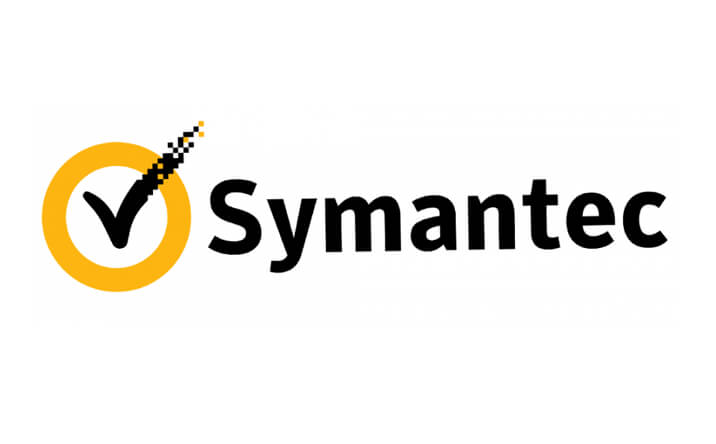 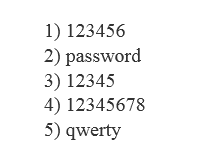 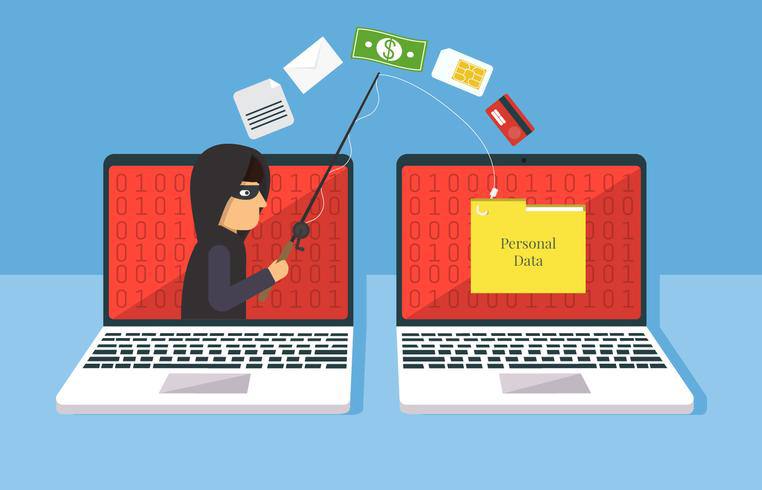 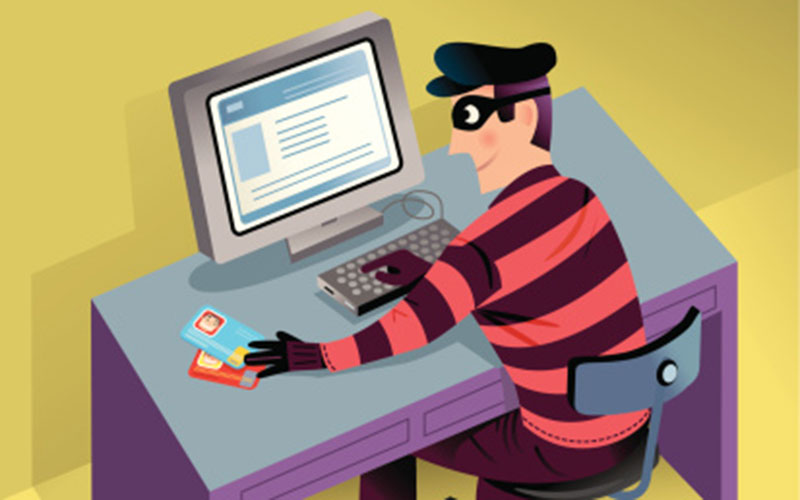 [Speaker Notes: Requisitos contradictorios
Sustracción de credenciales
95.800 vulnerabilidades 
Organizaciones 7700 organizaciones Phishing]
Introducción – Objetivos
Plantear un nuevo método de autenticación basado en contraseña gráfica y descartable, con el propósito de obtener una autenticación más segura que mitigue el mayor número de técnicas de robo de credenciales y se base en las directrices propuestas por el NIST en su publicación SP-800-63.
Aplicar una revisión básica de literatura que permita identificar y analizar los esquemas existentes de autenticación basados en contraseñas gráficas y descartables mediante una búsqueda en las bases digitales.
Diseñar e implementar un esquema híbrido basado en Drag & Drop como contraseña gráfica y un algoritmo generador de secuencias randómicas como OTP para generar un esquema robusto que resista diferentes técnicas de vulneración basándose en las buenas practicas que propone el NIST en su publicación SP-800-63.
Definir los parámetros de usabilidad y seguridad basándose en lo que propone el NIST en su publicación SP-800-63 y otras investigaciones para evaluar el esquema propuesto.
Planificar y actuarRequisitos funcionales
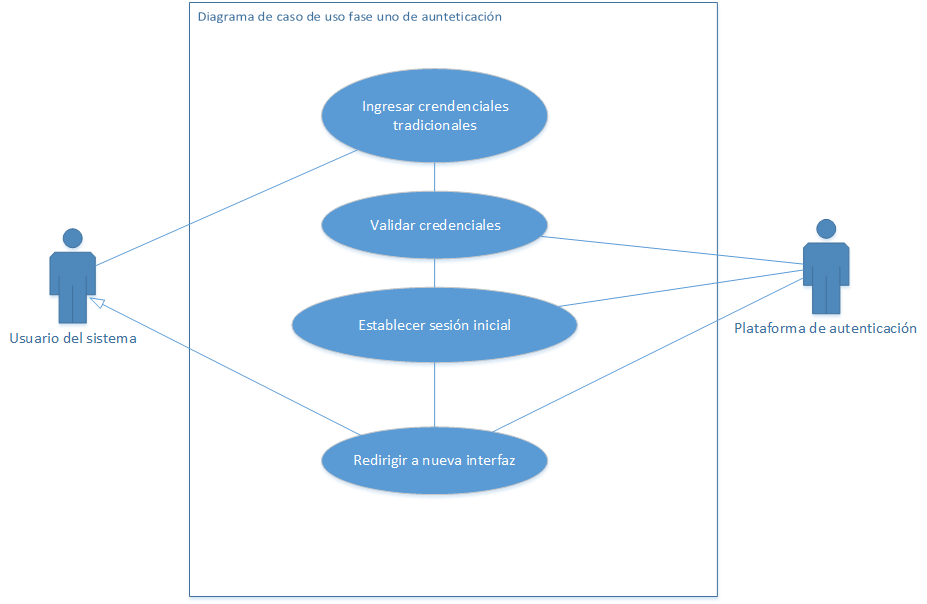 Planificar y actuarRequisitos funcionales
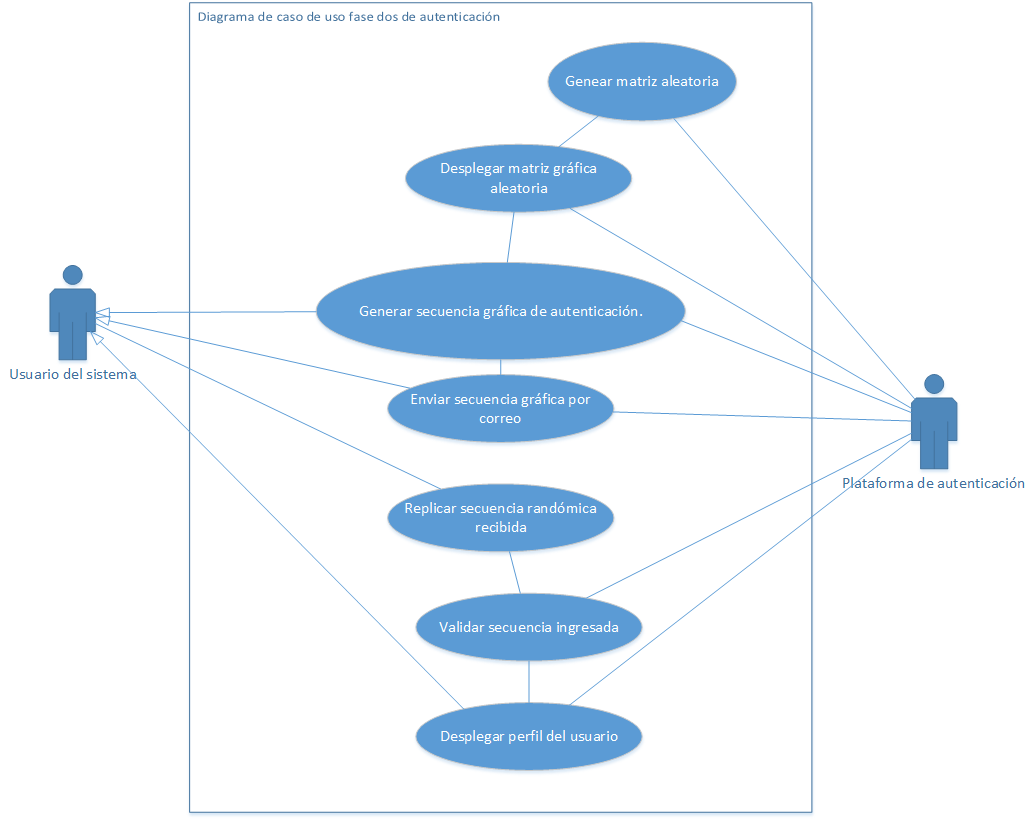 Planificar y actuarDiagrama de secuencia
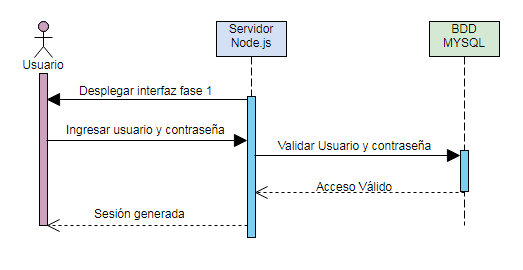 Planificar y actuarDiagrama de secuencia
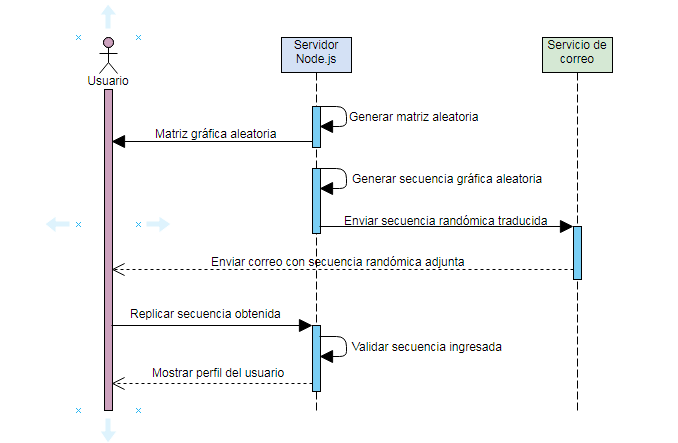 Planificar y actuarDiagrama de arquitectura
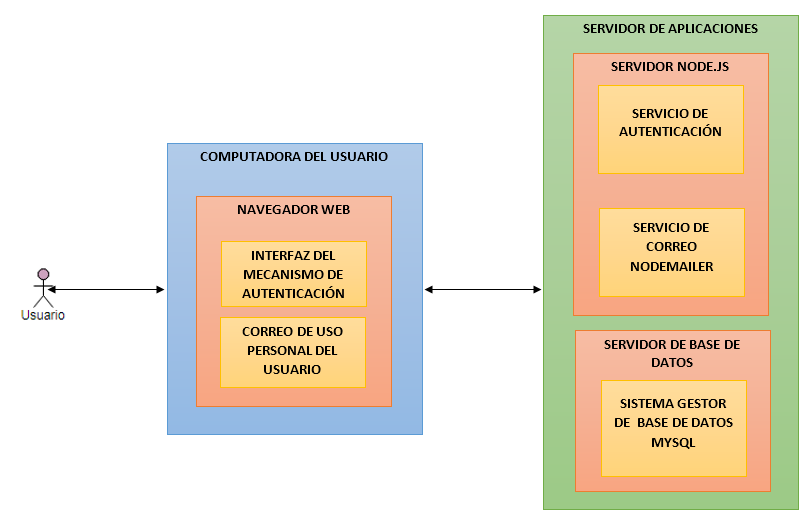 Planificar y actuarMecanismo de autenticación
Planificar y actuarMecanismo de autenticación
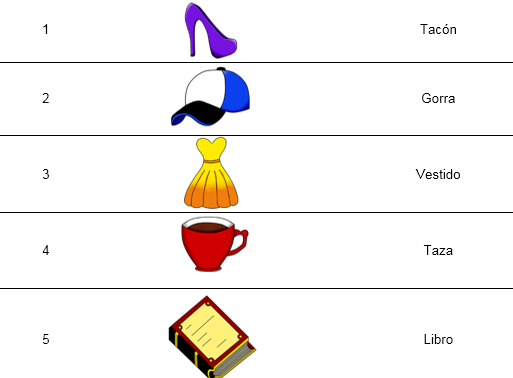 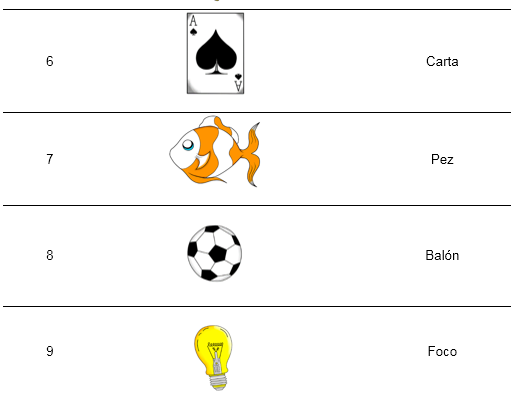 Planificar y actuarMecanismo de autenticación
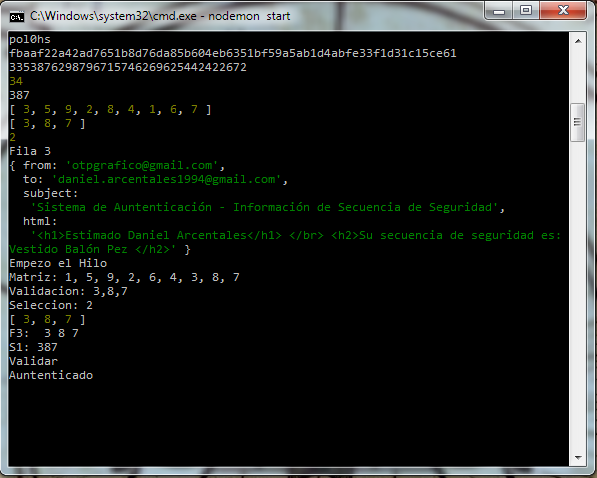 Planificar y actuarMecanismo de autenticación
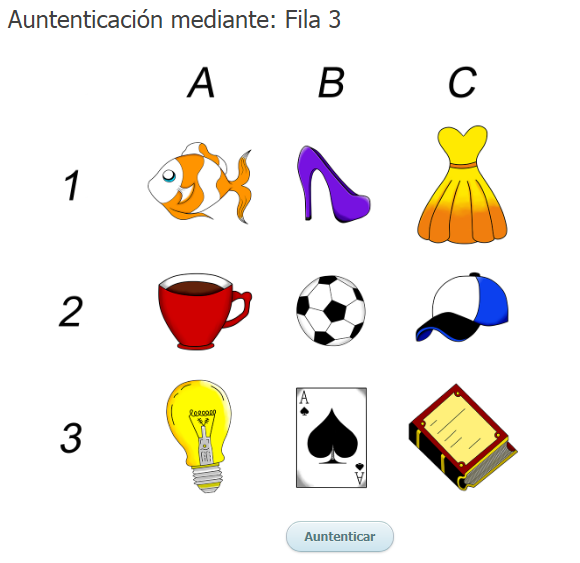 Planificar y actuarMecanismo de autenticación
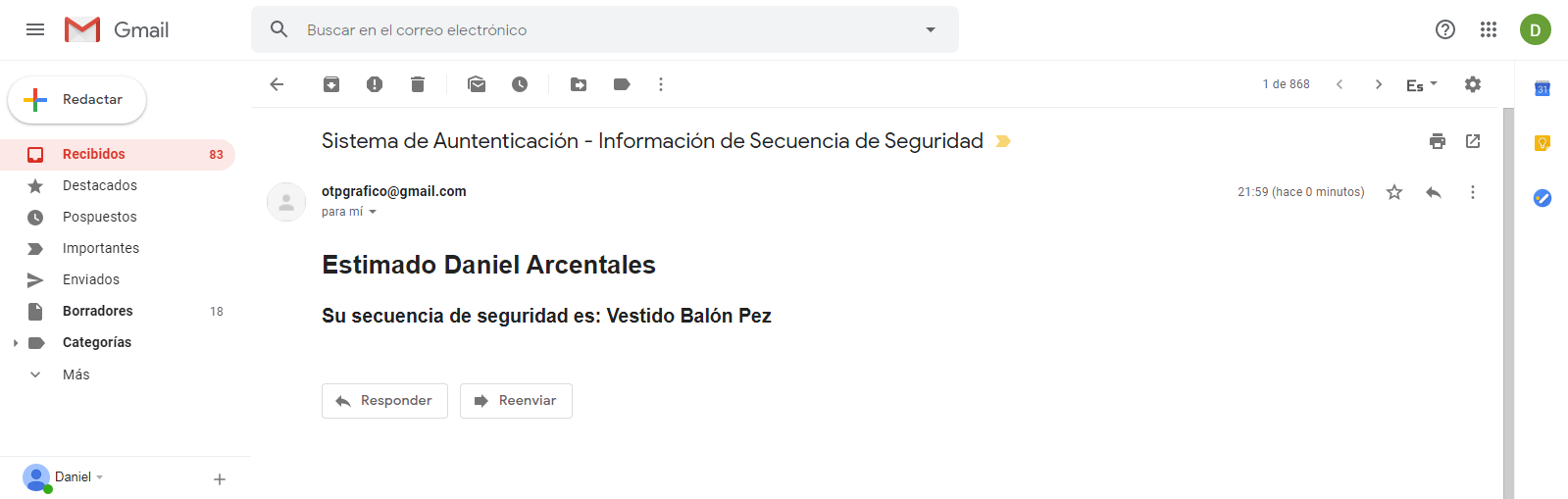 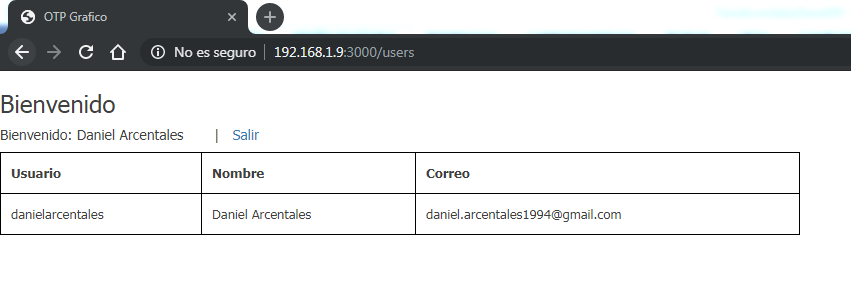 Evaluación de seguridadAtaque de diccionario.
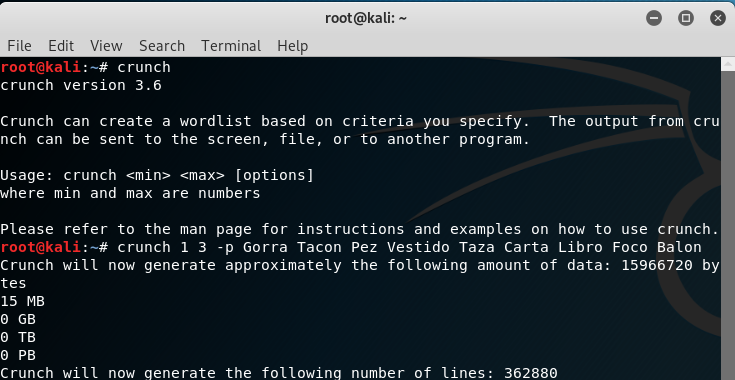 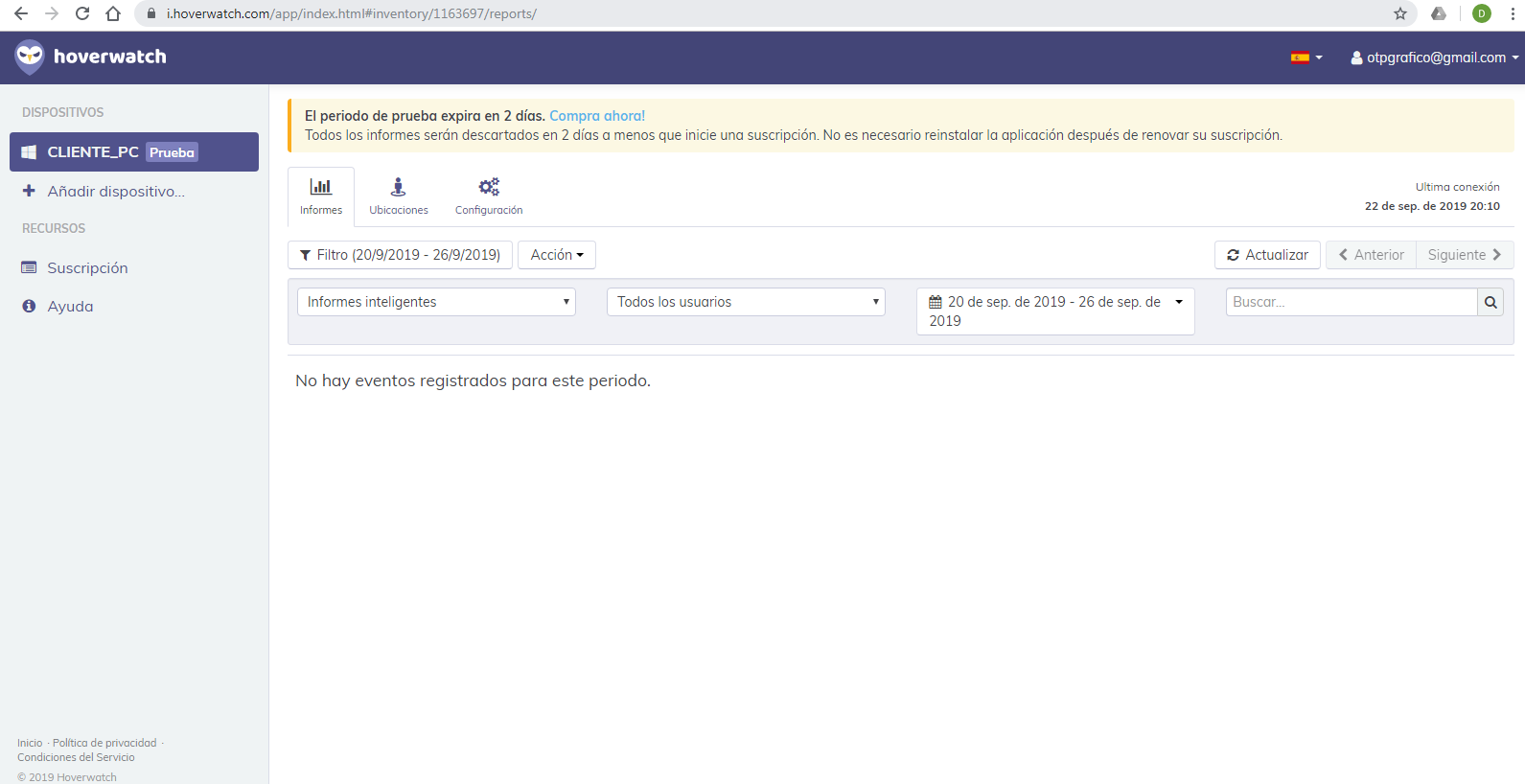 Evaluación de seguridadKeylogger.
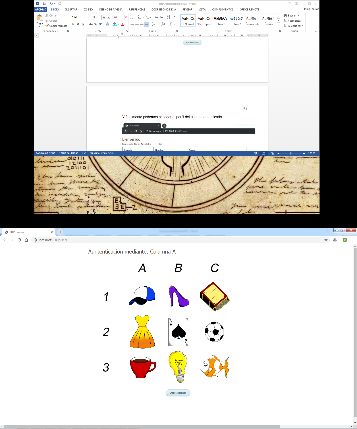 Evaluación de seguridadShoulder Surfing.
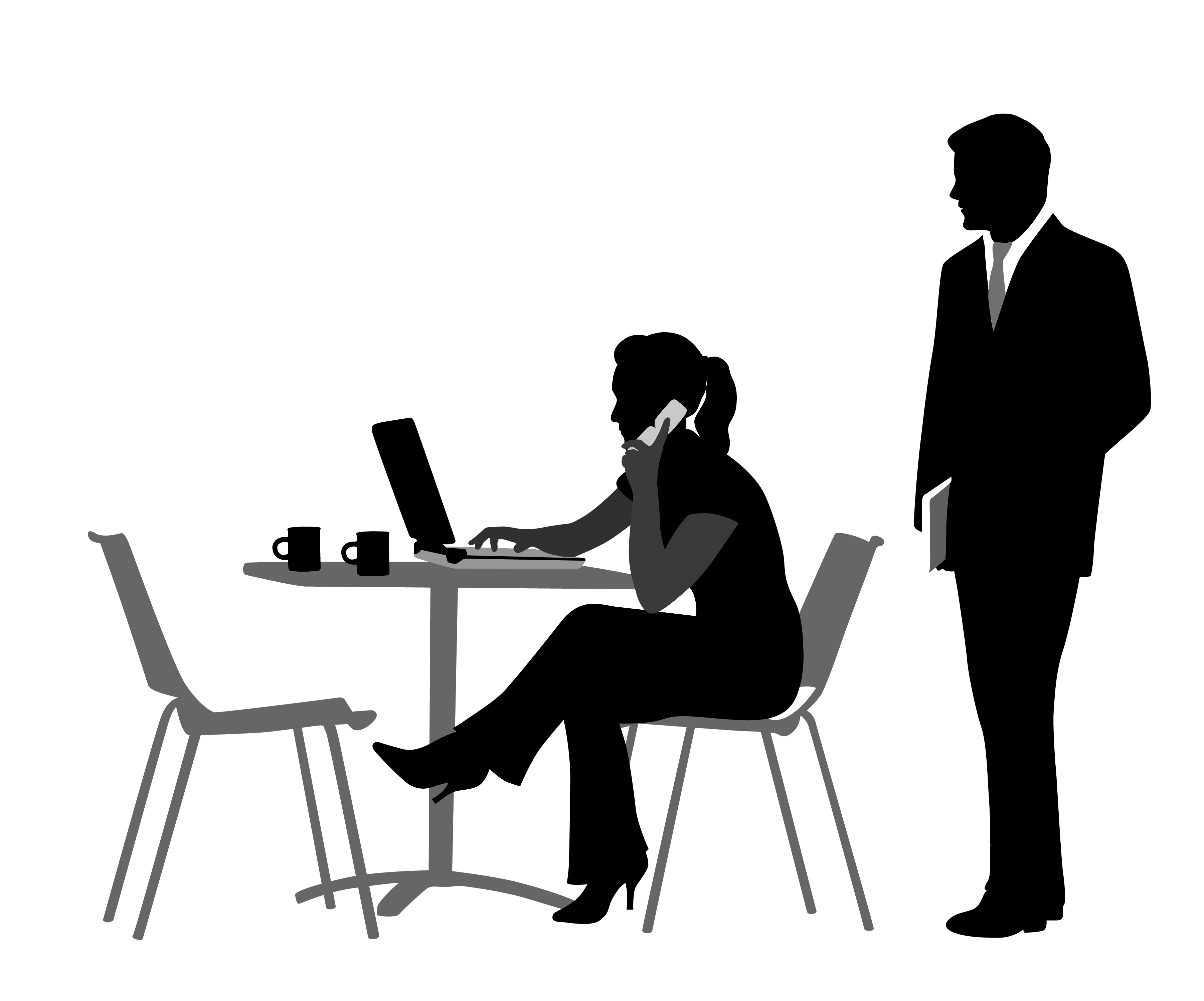 Evaluación de usabilidad¿Conoce para qué sirve un Keylogger?
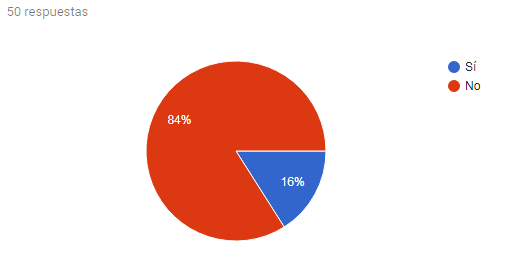 Evaluación de usabilidad¿Sabe que es Shoulder Surfing?
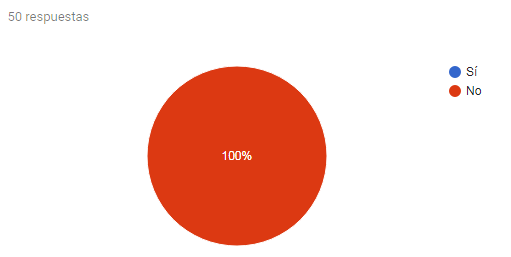 Evaluación de usabilidad¿Sabe que es un ataque de diccionario?
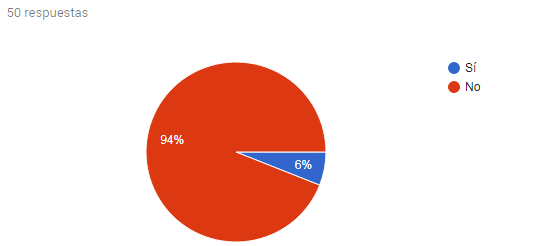 Evaluación de usabilidad¿Sabe que es una contraseña gráfica?
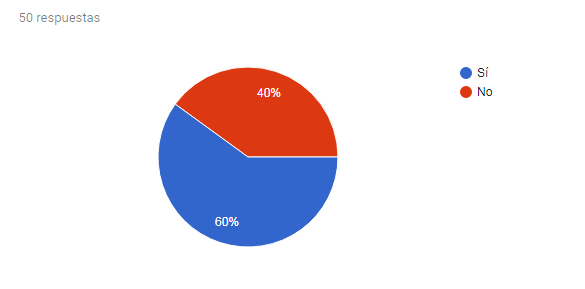 Evaluación de usabilidad¿Dónde ha utilizado una contraseña gráfica?
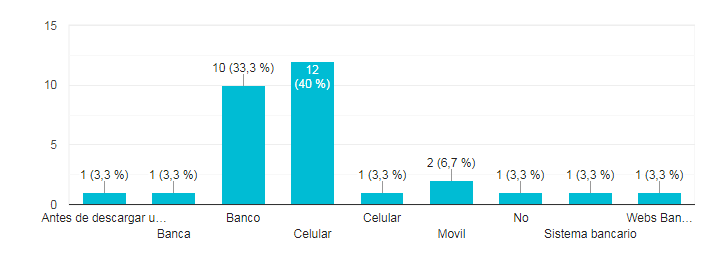 Evaluación de usabilidad¿Usted comprende las imágenes colocadas en esta matriz?
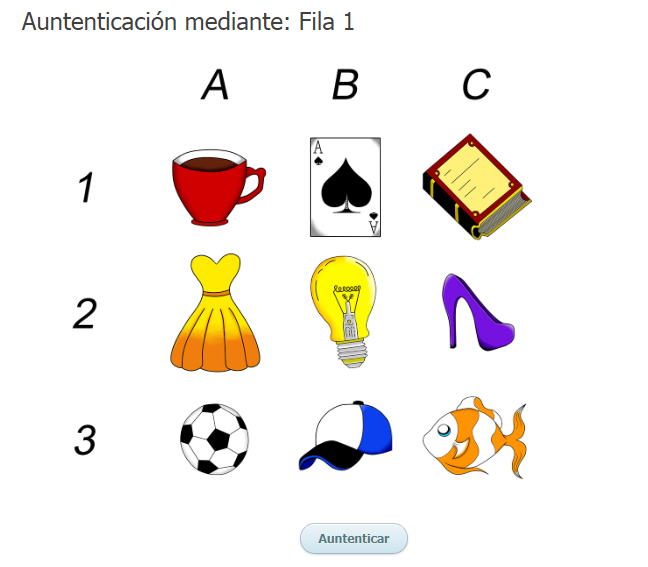 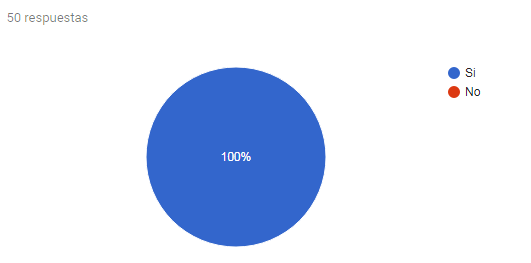 Evaluación de usabilidadEn base a la imagen de la anterior pregunta, si se le pidiera que ordene 3 imágenes en una fila o columna, este proceso tendría una dificultad:
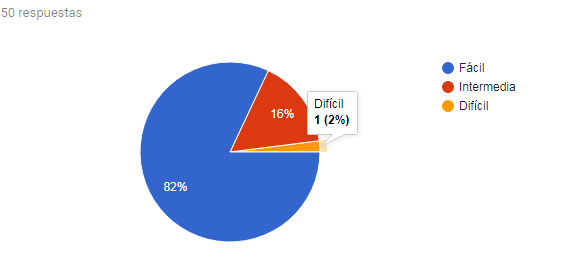 Evaluación de usabilidadUtilizaría este método para autenticarse en el algún sistema, por ejemplo el banco, conociendo que cada vez se le entregará secuencias diferentes para ingresar al sistema.
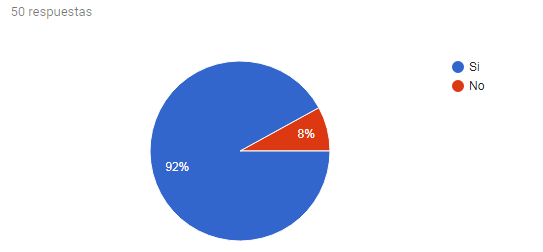 Conclusiones.
La revisión básica de literatura realizada permitió identificar diferentes mecanismos propuestos de contraseñas de un solo uso y contraseñas gráficas, de manera independiente, donde la solución propuesta agrupa las ventajas destacables de dichos métodos, permitiendo que el sistema generador de contraseñas gráficas descartables sea fácil de usar, de entender e implementar.
El algoritmo generador de contraseñas gráficas descartables cumple lo establecido por la NIST en donde se detalla cómo debe ser un software generador OTP, esto permite que el sistema no genere contraseñas predecibles, con algún patrón alternante, periódico o de tendencia, reflejando que el algoritmo generador es robusto.
Los parámetros seleccionados en base a lo propuesto por la NIST en la publicación SP-800-63 permitieron analizar la seguridad y usabilidad de sistema híbrido basado en Drag & Drop como contraseña gráfica y algoritmo generador de secuencias randómicas permitieron que sea correctamente evaluado concluyendo que si cumple como una solución alternativa de autenticación y podría ser implementado en cualquier ámbito donde sea necesaria una verificación de identidades digitales.
Recomendaciones.
Los sistemas de autenticación deben cumplir de manera primordial dos características; deben ser usables y robustos.
Cultura de seguridad informática.
Es necesario que las empresas busquen estrategias para poder proteger su información y nosotros como investigadores proponer nuevos mecanismos 
Considerar el entorno
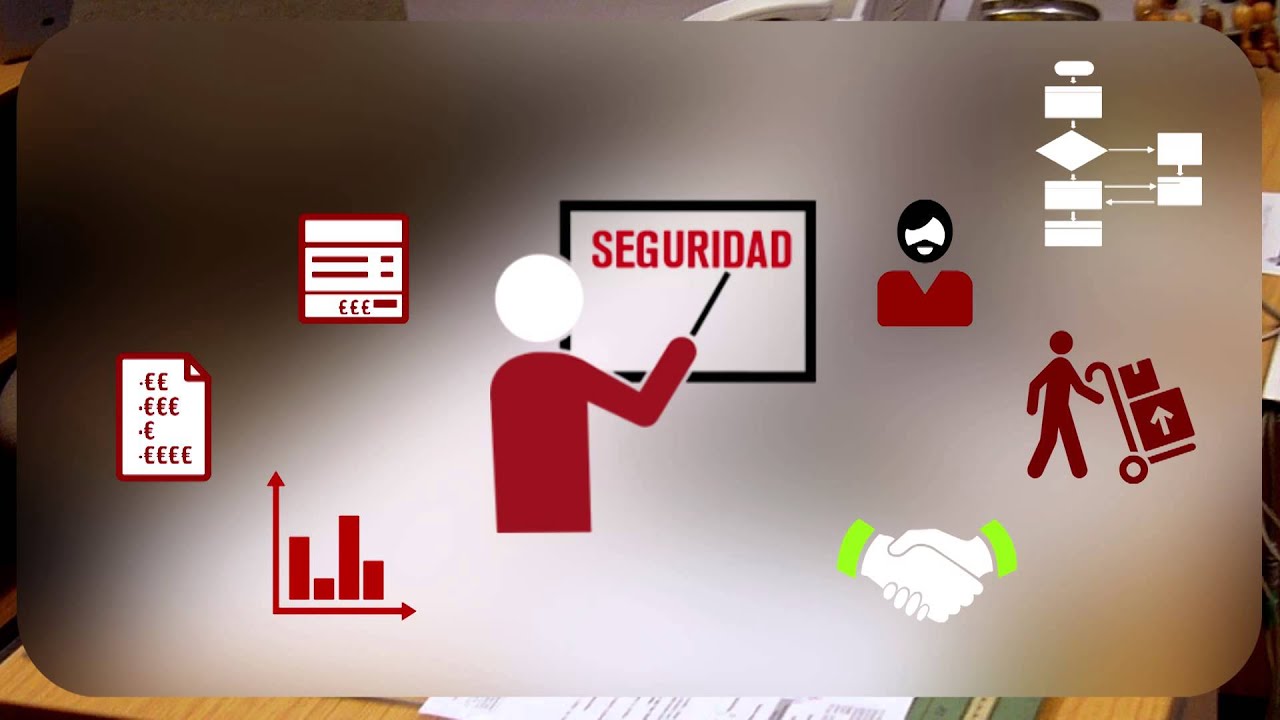 Líneas de trabajo futuro
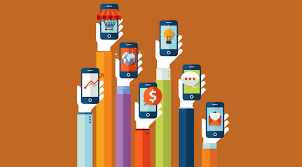 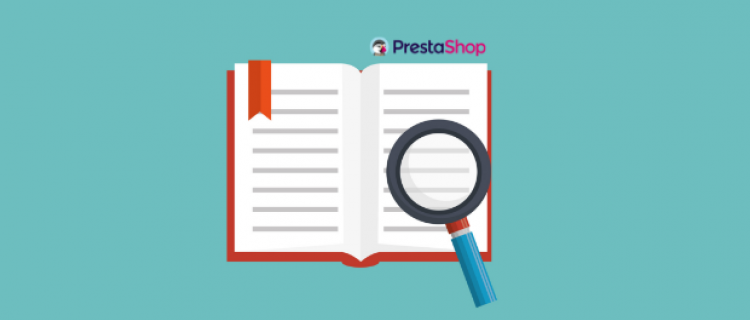